VOCAL about Independent Living: SDS and unpaid carers
Welcome and introductions
Iain McGregor, Carer Brokerage Practitioner from VOCAL Edinburgh 

Sharon Leitch, Carer Brokerage Practitioner from VOCAL Midlothian
[Speaker Notes: Both

Iain and Sharon introduce themselves]
Vocal
Support in the Right Direction (SiRD) funded, in partnership with Lothian Centre for Inclusive (LCiL)



	 Carer Brokerage Practitioners 			Employment Support Officer 
	 Vocal Edinburgh & Midlothian				         LCiL
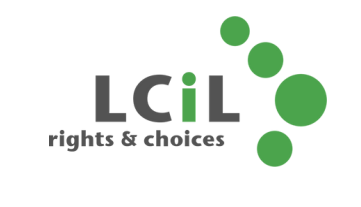 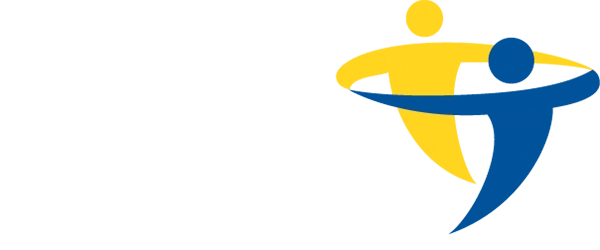 [Speaker Notes: Sharon 

VOCAL, Voice of Carers Across Lothian, was founded by carers, for carers, in 1994. We offer a range of services from one-to-one support from carer support practitioners, peers support and mentoring, short breaks and respitality, counselling for carers and much more. 

Our two new roles with VOCAL, and we are working in partnership with LCiL who have employed an Employment Support Officer, these posts are funded by SiRD (support in the right direction) funding have been

Although the focus is still on the carers but we are now able to supported the people they are caring for, indirectly, in order to improve the caring situation. Working with people to help them understand SDS and their rights, support with reviews and pre assessments. Employment Support Officer role at LCiL provides practical support for people using option 1 to employ PAs.]
Today’s workshop
A forum to discuss your experiences supporting carers to access SDS, for themselves and for those they care for. 

What successes and challenges have we faced?
[Speaker Notes: Iain

talk about themes beginning to emerge for us. Reviews to recoup unspent funds, lack of information on SDS options and/or rights, transition to adult services… 

Light touch about pooling budgets and if any of them have experience of this or are aware if their LA’s offer it?  - explaining that Midlothian is looking into this but it is in the very early stages or discussion only about how this could work (only at this time within the C & F disability and transitions team)

we could talk about our experiences and what we have heard in Edinburgh and Midlothian
Midlothian – a concern that if urgent support is needed – the only option is 3 which we can understanding but these do not seem to be readdressed and this causing a lot of concern for the carers/cared for as this option doesn’t really work for them, as it has now flexibility and there is a lot of issues with the care provider

Lack of PA’s and what their experiences have been	

SDS carers budget is being used for respite and they respite provide is either not working or there is a break down in how the respite is working for the carer]
SDS and unpaid carers
Right to an assessment and Adult Carer Support Plans (ACSP)


Right to access SDS as a carer where eligible, irrespective of eligibility of the cared for 

Multiple caring roles and unmet needs 

Their rights to a breaks from caring
[Speaker Notes: Sharon

Talk over slide content

-	What a break could look like for them and the challenges i.e. getting replacement care for the person they care for and support 
Also thinking about if someone has multiple caring roles, are they being assessed alongside the cared for and does just one ACSP meet the needs of all of their caring roles

Light touch about pooling budgets and if any of them have experience of this or are aware if their LA’s offer it?  - explaining that Midlothian is looking into this but it is in the very early stages or discussion only about how this could work (only at this time within the C & F disability and transitions team)

we could talk about our experiences and what we have heard in Edinburgh and Midlothian
Midlothian – a concern that if urgent support is needed – the only option is 3 which we can understanding but these do not seem to be readdressed and this causing a lot of concern for the carers/cared for as this option doesn’t really work for them, as it has now flexibility and there is a lot of issues with the care provider

Lack of PA’s and what their experiences have been	

SDS carers budget is being used for respite and the respite provide is either not working or there is a break down in how the respite is working for the carer

Wee breaks can be used, but wee are finding more and more applications being used for sitter or befriending services]
Quick Poll
How may carers do you know who have an SDS package in their own right, based on an assessment of their needs?
[Speaker Notes: Iain

show of hands or use chat. Brief discussion based on the outcome of poll and reflect on our experience. 

(Sharon will take a note of the raised hands)

Take slide down]
Over to you
We would like to hear your experiences of
supporting carers to access SDS. 

Hints and tips, pitfalls to look out for…
[Speaker Notes: Sharon

Explain that we’ve got 25 minutes to talk as group, Iain and Sharon to take notes. 

Say if anyone else takes notes, keen to have them emailed to us.

The purpose of this is to look for common themes that we can feed back to VOCAL management, SiRD, SDSS, local authorities etc. 

Email addresses shared later

Take slide down]
Summary
Let’s look at any themes we’ve identified
[Speaker Notes: Both

Iain and Sharon to go over notes, look at themes, and present them back to the group for agreement/change]
What next?
If you’d like a copy of notes we’ve taken during our discussions, please email imcgregor@vocal.org.uk or sleitch@vocal.org.uk
 and we’ll send these on.
[Speaker Notes: Sharon


mention we’d be keen to sustain and build on relationships with other people supporting unpaid carers, especially those who are SiRD funded. If we receive notes from participants, we’ll include these before sending on.]
Thank you!
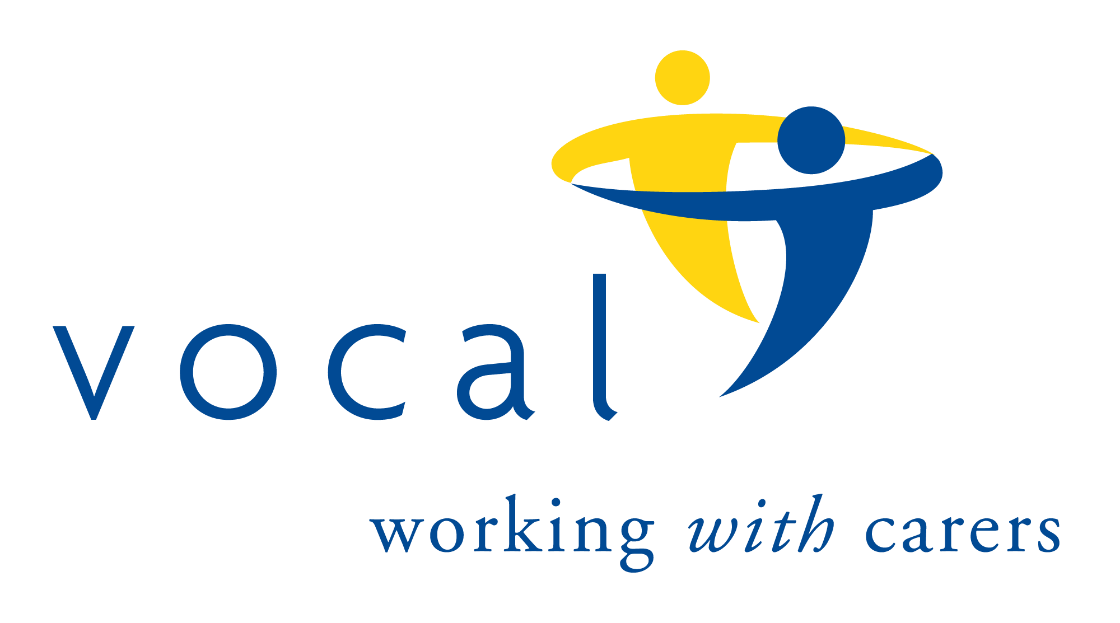 vocal.org.uk
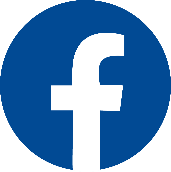 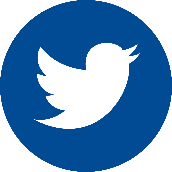 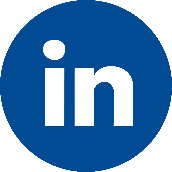 VOCAL - Voice of Carers Across Lothian
Scottish Charity: SC020755 | Company Registration: SC183050